HİPERTANSİYON
İnt. Dr. Ercan YAYLI
07.09.2015
Arteryel kan basıncının;
sistolik için  ≥140mm/Hg, 
diyastolik için  ≥90mm/Hg olmasıdır.


KAN BASINCI = KALP DEBİSİ * PERİFERİK DİRENÇ
Tanısal işlemler
Tekrarlayan KB ölçümleri
Klinik öykü ve aile öyküsü
Fizik muayene
Laboratuvar incelemesi
   (lipid profili,…)
Genetik inceleme
Subklinik organ hasarının araştırılması(göz, böbrek, kalp,… muayenesi)
Tekrarlayan kan basıncı ölçümü
1. ofiste(klinik) kb ölçümü;
     İki dakika ara ile iki ölçüm yapılmalı, büyük fark varsa tekrar ölçüm yapılmalı.
     ilk muayenede her iki koldan da ölçüm yapılmalı ve bundan sonraki ölçümler yüksek olan koldan tekrarlanmalı
2. Evde kb ölçümü;
   Hastanın kendi tansiyonunu evde sabah ve akşam ölçmesidir. Ölçümleri yaklaşık bir hafta süre ile tekrarlayıp kağıda yazar, hekime getirir.
3.Ayaktan(ambulatuar) kb ölçümü;
  Hastaya 24 saat boyunca holter cihazı takılıp tansiyon takibi yapılması işlemidir. Hem günlük aktivite sırasında hem de uyku esnasında tansiyon ölçülebilmesini sağlar, uyku esnasında yaklaşık %10 azalmalıdır tansiyon.
Aşağıdaki durumlarda 24 saatlik ambulatuvar KB ölçülmelidir:

Ofis KB ölçümlerinde, aynı ya da farklı vizitlerde, önemli farklılıklar saptanmışsa
Ofiste KV riski düşük olanlarda yüksek KB ölçülmüşse,
Ofis ve evde ölçülen KB değerleri arasında belirgin farklılık varsa,
İlaç tedavisine dirençten söz ediliyorsa,
Özellikle yaşlı ve diyabetiklerde hipotansif epizodlardan şüpheleniliyorsa,
Gebe kadınlarda ofiste KB yüksek ölçülüyor ve preeklampsiden şüpheleniliyorsa.
ETYOLOJİ
Hipertansiyon etyolojiye göre primer ve sekonder olarak ikiye ayrılır. 
Primer, yani esansiyel olanda tam bir neden bulunamaz ve hastaların yaklaşık %95i bu gruba girer.
PRİMER HİPERTANSİYON
Nedenleri;
Genetik yatkınlık
Aşırı tuz tüketimi
Obezite
Sempatik sinir sistemi fazla çalışması
Renin-anjiotensin sisteminin rolü
Tuz atılımındaki renal bozukluk
İntraselüler sodyum ve kalsiyum artışı
Düşük doğum ağırlığı
Aceleci,  sabırsız,  stresli kişilik yapısı
Arttıran faktörler;
Aşırı alkol alımı, 
Sigara, 
Sedanter hayat,
Polisitemi, 
Nonsteroidal antiinflamatuvarlar, 
Düşük potasyum alımı
SEKONDER HİPERTANSİYON
A. Renal nedenler
Kronik piyelonefrit
Akut ve kronik glomerülonefrit
Polikistik böbrek hastalığı
Renal arter darlığı
Arteriolar nefroskleroz
Diyabetik nefropati
Renin salgılayan tümörler
B. Endokrin nedenler
Oral kontraseptifler
Adrenokortikal Hiperfonksiyon
Cushing sendromu
Primer hiperaldosteronizm
Konjenital adrenal hiperplazi (17 α-hidroksilaz ve 
11 β-hidroksilaz eksikliği)
Feokromositoma
Miksodem
Akromegali
Hipotiroidi, hipertiroidi
Hiperparatiroidi
C. Uyku- apne sendromu
    D. Nörolojik nedenler
    E.  Aorta koarktasyonu
    F.  Gebelik HT(preklampsi..)
    G. İlaçlar (NSAİİ, KS, OKS, dekonjestanlar, tiroid hormonu, amfetamin,… )
    
meyan kökü, tuz, alkol, kokain,…
Kimlerde sekonder hipertansiyon düşün?
Ağır ve direçli hipertansiyon
<20 yaş, >55 yaş hastada yeni başlayan hipertansiyon
Spontan hipokaleminin eşlik ettiği ht(adison)
Terleme + çarpıntı + baş ağrısının eşlik ettiği ht(feokromasitoma)
Abdominal üfürüm (renovasküler hastalık) , radial-femoral nabız gecikmesi( aort koarktasyonu) , sanral obezite+stria+ekimoz (cushing) ,….
Regülasyonun aniden bozulması
KLİNİK
Hastalar genellikle asemptomatiktir.
Baş ağrısı(enseden başlar, zonklayıcı tarzda. Bazen sinek uçuşmaları da olabilir.)
Kulak çınlaması
Baş dönmesi
Çarpıntı, terleme, göğüs ağrısı, dispne
Bulantı, kusma
El ayak uyuşması
Göz altı morarması
Ödem
Gece idrara kalkma
UÇ ORGAN HASARI   !!!
HİPERTANSİYON;
Koroner kalp hastalığı 
İnme 
Konjestif kalp yetmezliği 
Son dönem böbrek hastalığı 
Periferik damar hastalığı 
Hipertansif retinopati
…
                         …na neden olabilir.
!
Evreleme
ESANSİYEL HT da TEDAVİ
Tedavide amaç uç organ hasarını engelleyip mortalite ve morbiditeyi azaltmaktır..
Tedavide yaşam tarzı değişiklikleriyle birlikte verilen farmakolojik yöntemler esastır.
Kişinin ek hastalıkları da göz önüne alınmalıdır.
Tedavide hedef değerler
> 60 yaş hastalarda <150/90 
< 60 yaş hastalarda <140/90
Kronik böbrek yetmezliğinde <140/90
Diyabet hastalarında <140/90

Genellikle asıl hedef sistolik kan basıncıdır.
Tedavi basamakları
Prehipertansif
        yaşam tarzı değişikliği
Evre 1 HT
        ytd + tek antihipertansif ilaç(bazen kombine)
Evre 2 HT
         ytd + 2li kombine antihipertansif ilaç
Yaşam tarzı değişikliği
fiziksel egzersiz
sigaranın bırakılması
kilo verilmesi ve kilonun korunması
aşırı alkol tüketiminin azaltılması
tuz alımının kısıtlanması
meyve/sebze tüketiminin artırılması, doymuş yağ ve toplam yağ tüketiminin azaltılması
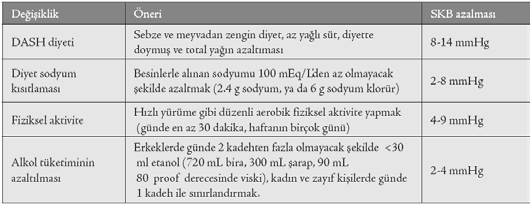 HT tedavisinde kullanılan farmakolojik ajanlar
Diüretik(tiyazid) 
ACEİ 
ARB
KKB
Beta blokör

Siyah ırkta; tiyazid veya kkb
Kbh de; acei veya arb
Kombinasyon tedavisi
Birinci tercih edilen dozlarla KB kontrolü sağlanamazsa maksimum doza çıkarılır ya da birinci ilacın ortalama bir dozundayken ikinci bir ilaç eklenir. 
KB hedefin 20/10 mm Hg üstünde kalıyorsa en baştan iki ilaç başlanmalıdır. 
İki ilaçtan bir tanesinin tiyazid diüretiği olmasına çalışılmalıdır. Bir beta bloker, ACE inhibitörü veya ARB’ ye eklenebilir. 
   (Tiyazid + … )
TİYAZİD
İndamid(indapamid) 2,5 mg 30 kapsül 


Yan etki: hiperkalsemi, hipokalemi, hiperglisemi, hiperürisemi,… (başka bir diüretik olan spiranolakton, jinekomasti yapabilir)
Kontrendikasyon:  gut
ACEİ
Kaptoril (kaptopril) 25 mg 50 tablet



Yan etki:  kuru öksürük, hiperkalemi
Kontrendikasyon:  gebelik
ARB
Karvea (irbesartan) 75 mg 28 tablet



Yan etki: hiperkalemi
Kontrendikasyon: gebelik
KKB
Isoptin (verapamil) 40 mg 30 tablet
Norvasc (amplodipin) 5 mg 30 tablet



Yan etki: GÖRH, kabızlık
Kontrendikasyon: kalp yetmezliği
Beta blokör
Dideral (proplanolol) 40 mg 50 tablet



Yan etki: bradikardi, ky, bronkokonstrüksiyon
Kontrendikasyon:  astım
İlaç tedavisine başladıktan sonra KB hedefine ulaşıncaya kadar hastalar yaklaşık ayda 1 kez görülmelidir.
KB hedefe ulaşınca hasta 3–6 ay aralarla izlenmeli, serum potasyum ve kreatinini yılda en az 1–2 kez bakılmalıdır. 
Evre 2 hipertansifler ve kombinasyonda daha sık hasta gözlenmelidir. 
Diyabet ve kalp yetmezliği gibi nedenlerde hasta daha sık aralıklarla izlenmelidir.
Tedavi yaşam boyu sürmelidir. Tedavinin kesilmesi hipertansiyonun geri dönüşüne neden olur.
Sevk kriterleri
İkili ilaçla kontrol edilemeyen hipertansiyon

Sekonder hipertansiyon süphesi varsa
Dirençli HT
Biri diüretik olmak üzere üçlü ilaçla kontrol edilemeyen hipertansiyondur..
Yanlış ölçüm
Fazla tuz tüketimi
Uygun olmayan tedavi(yanlış ilaç, yanlış doz)
Aşırı alkol
Sekonder HT nedenleri(ilaçlar,…)
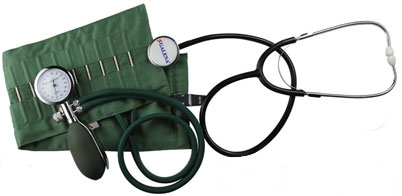 …teşekkürler…